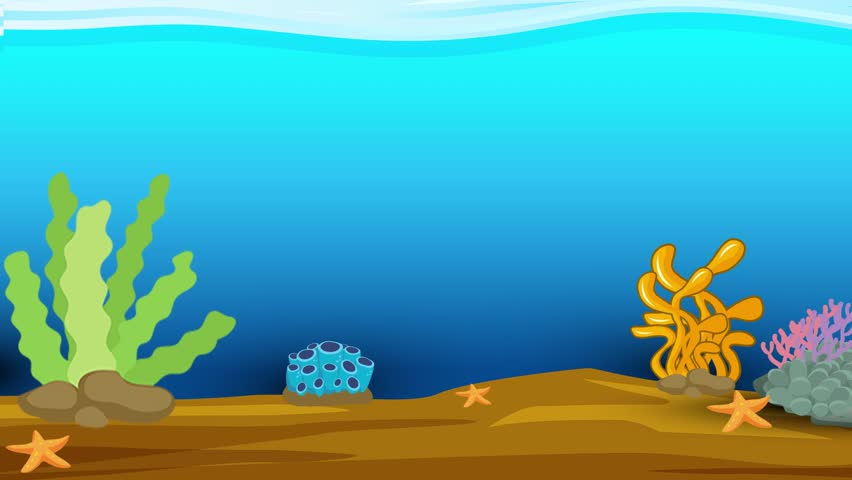 DỌN SẠCH ĐẠI DƯƠNG
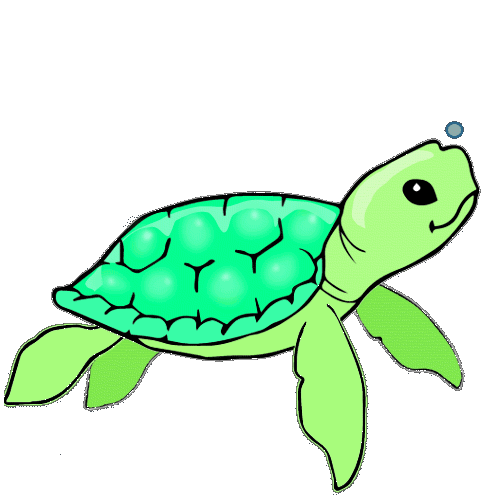 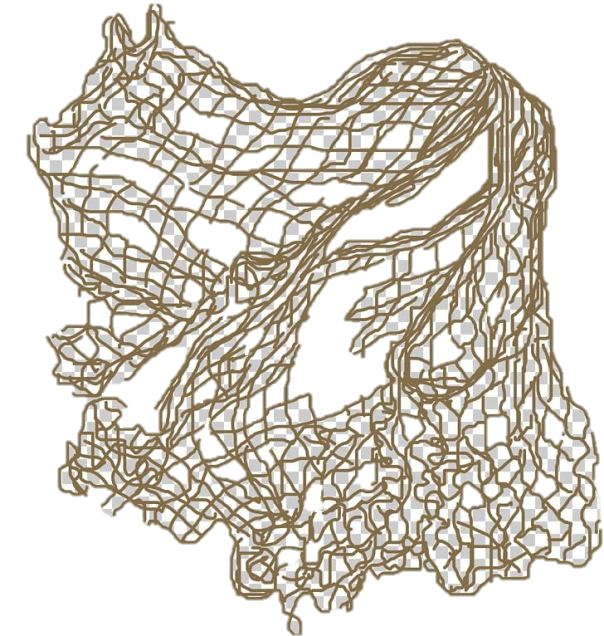 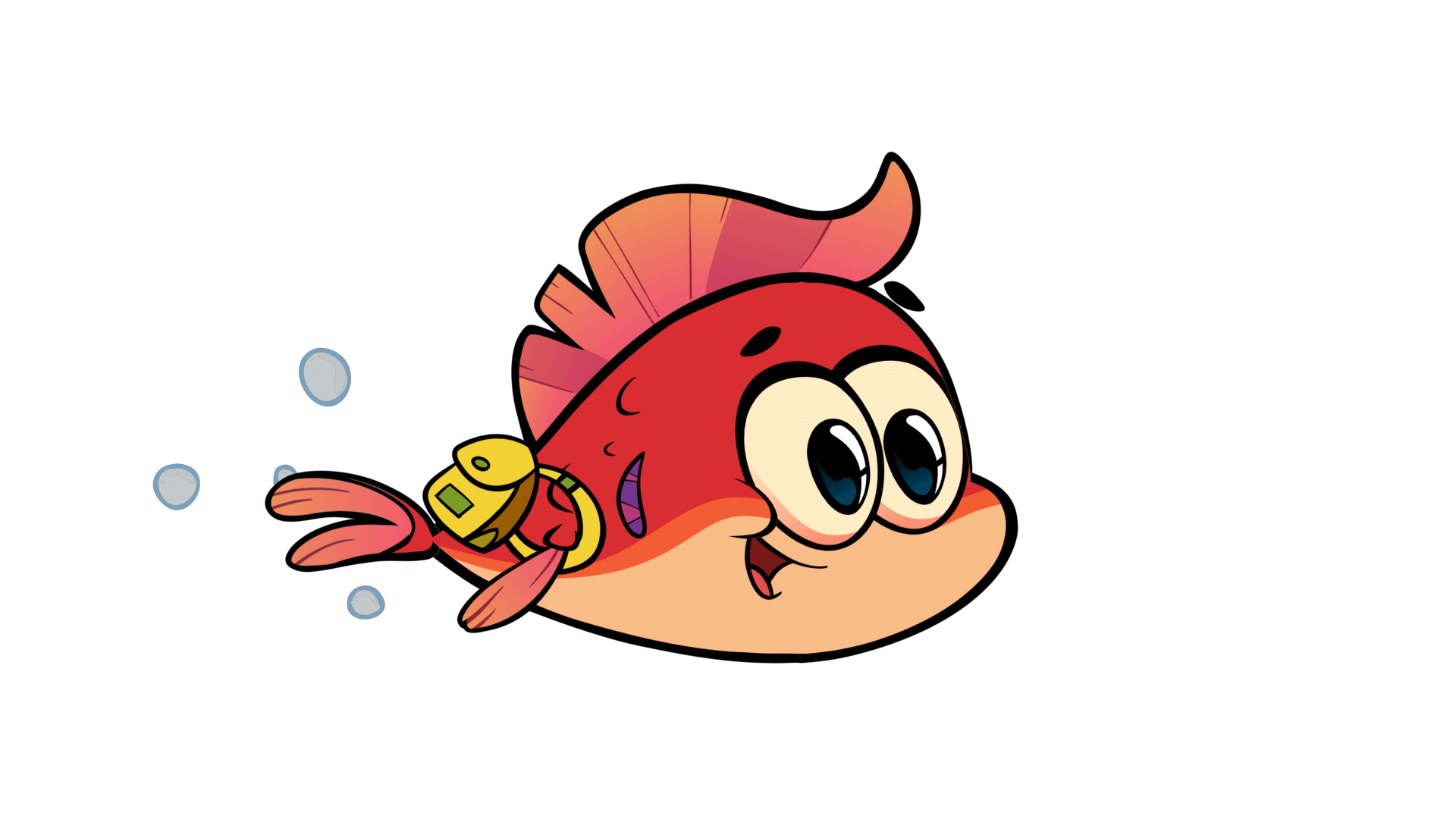 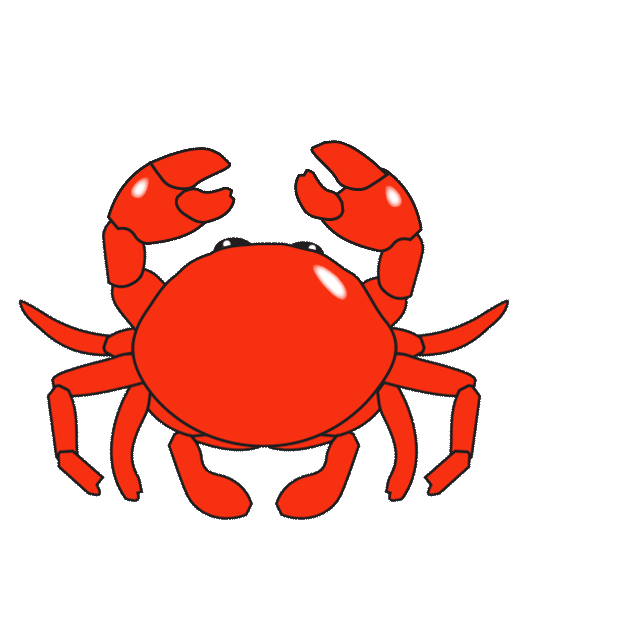 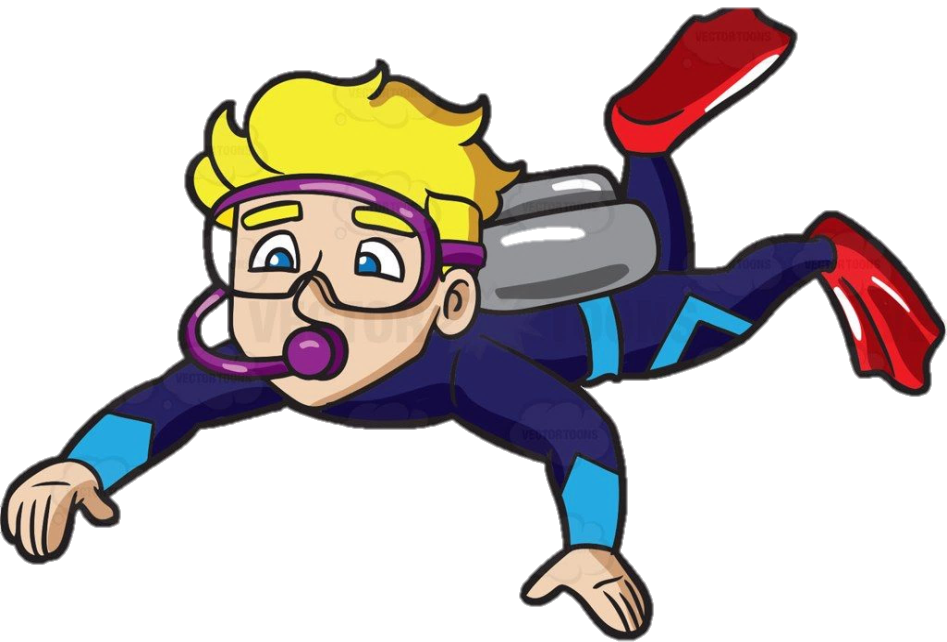 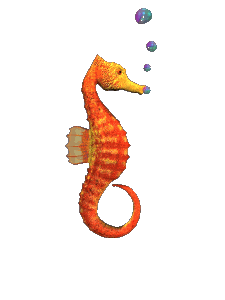 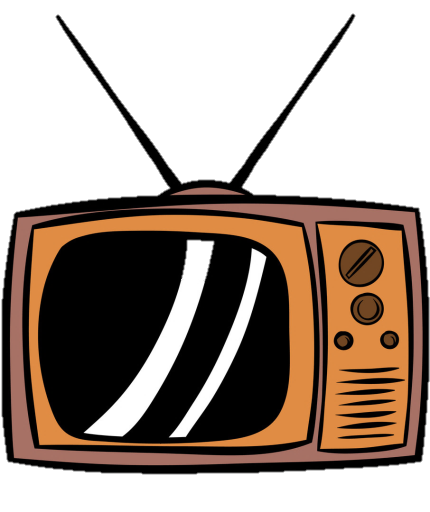 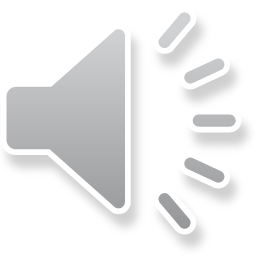 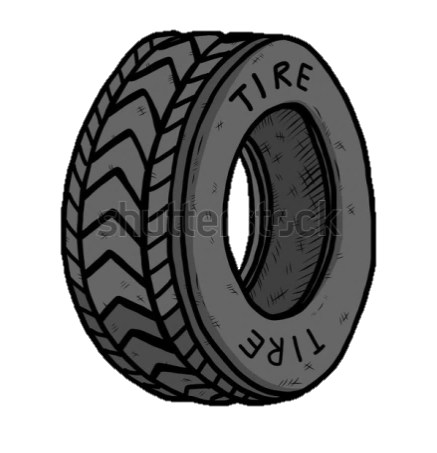 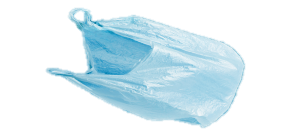 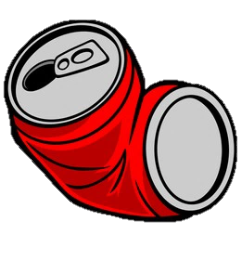 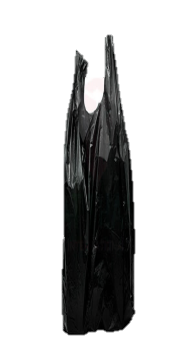 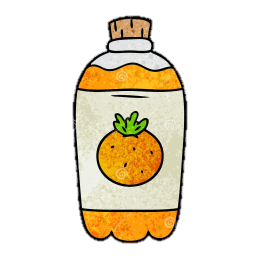 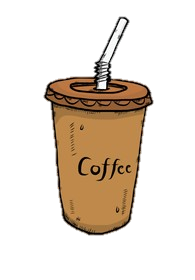 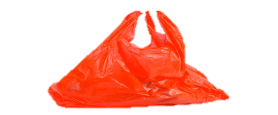 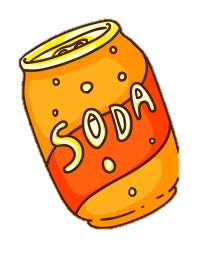 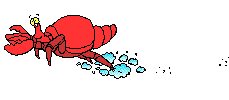 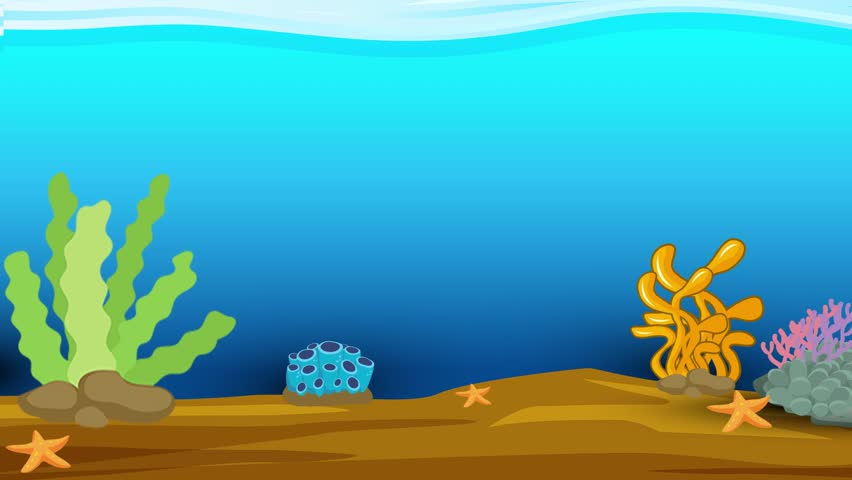 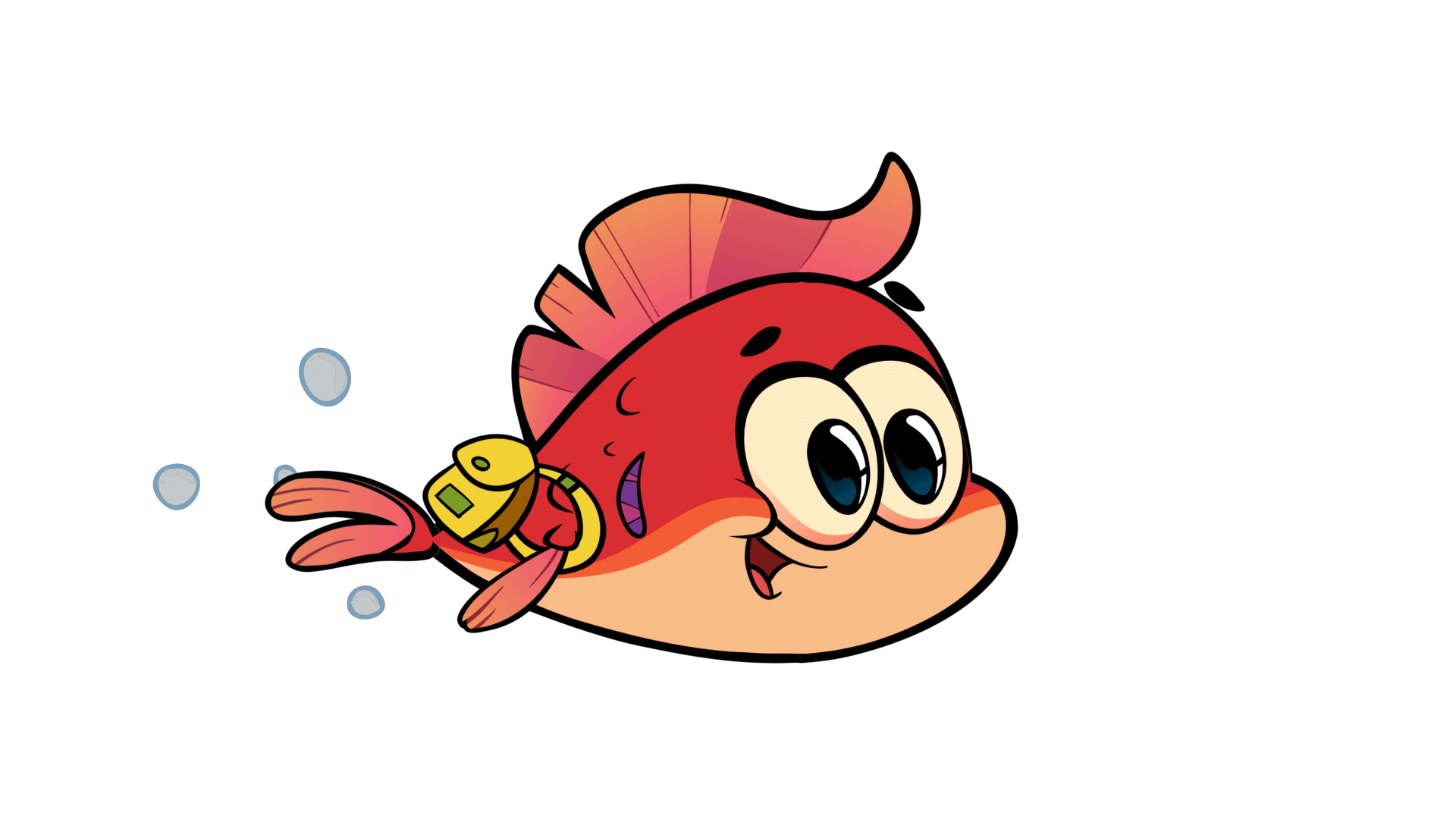 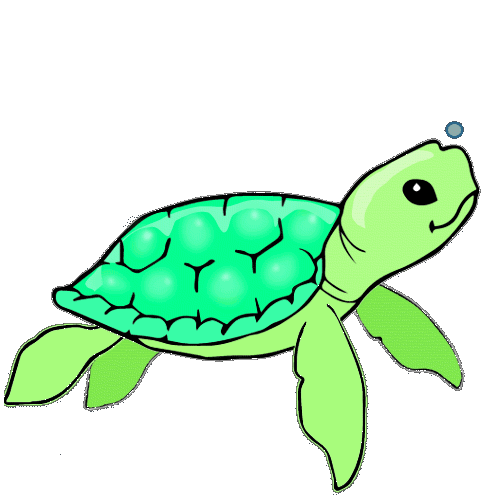 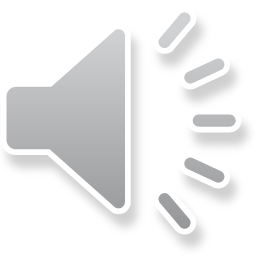 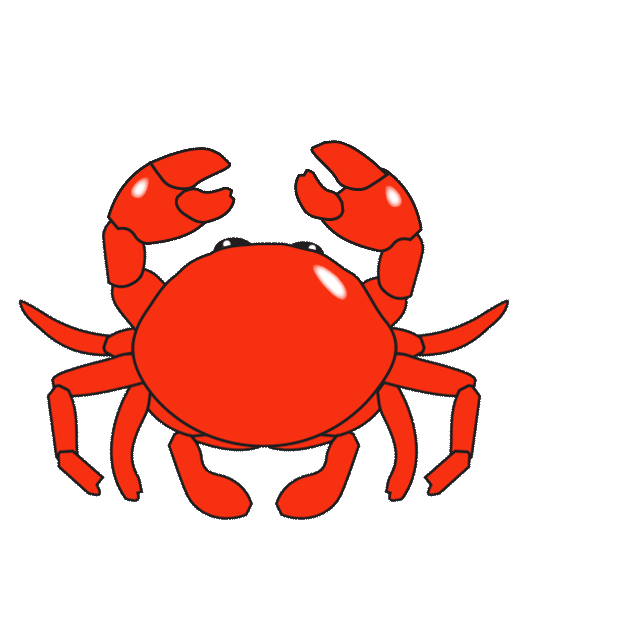 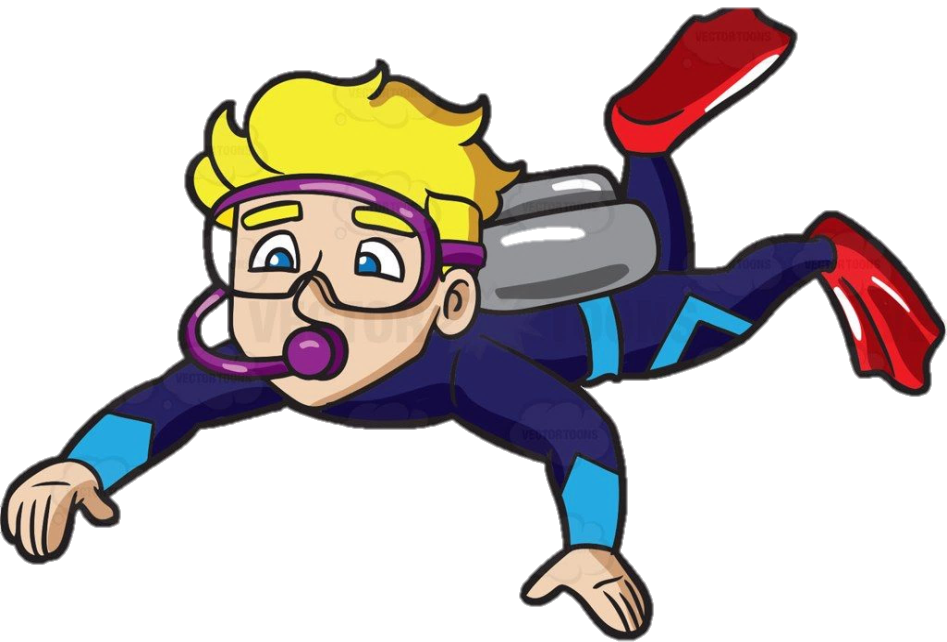 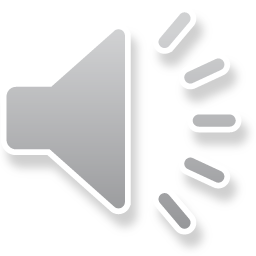 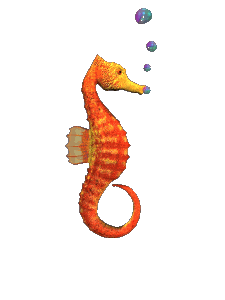 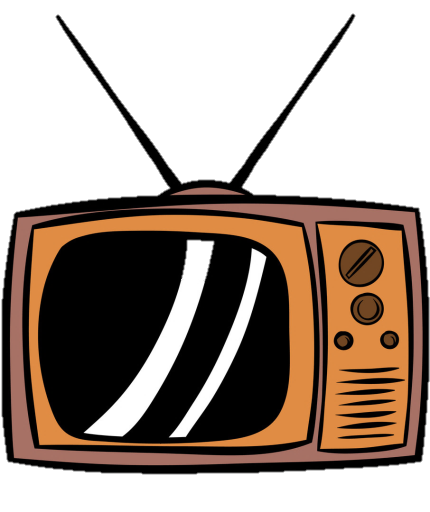 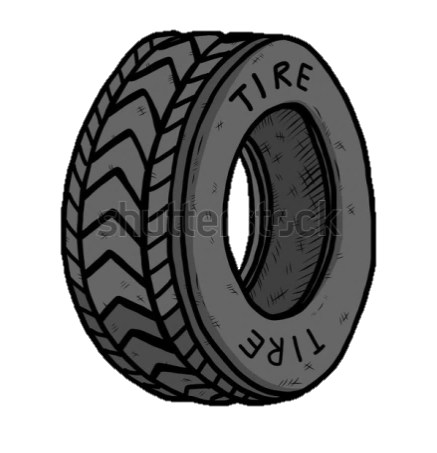 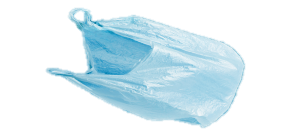 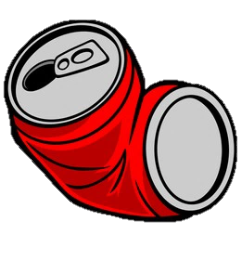 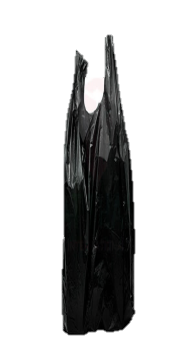 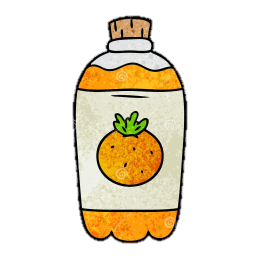 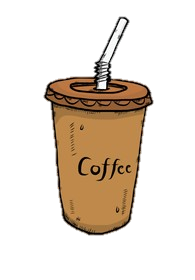 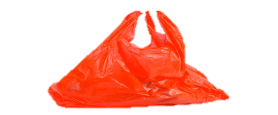 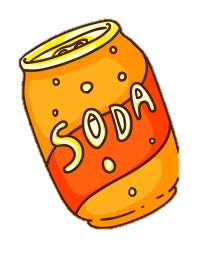 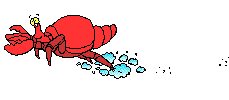 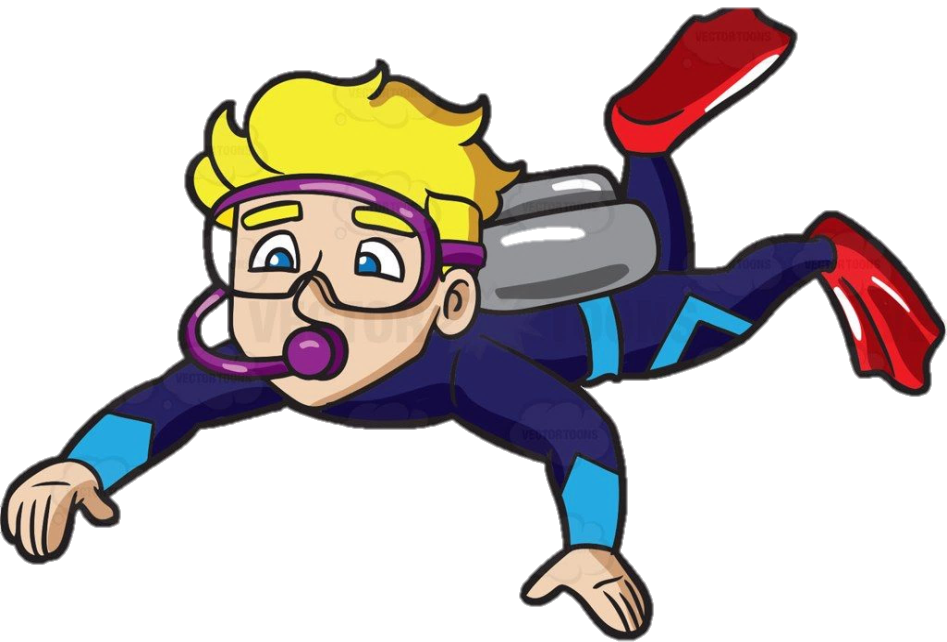 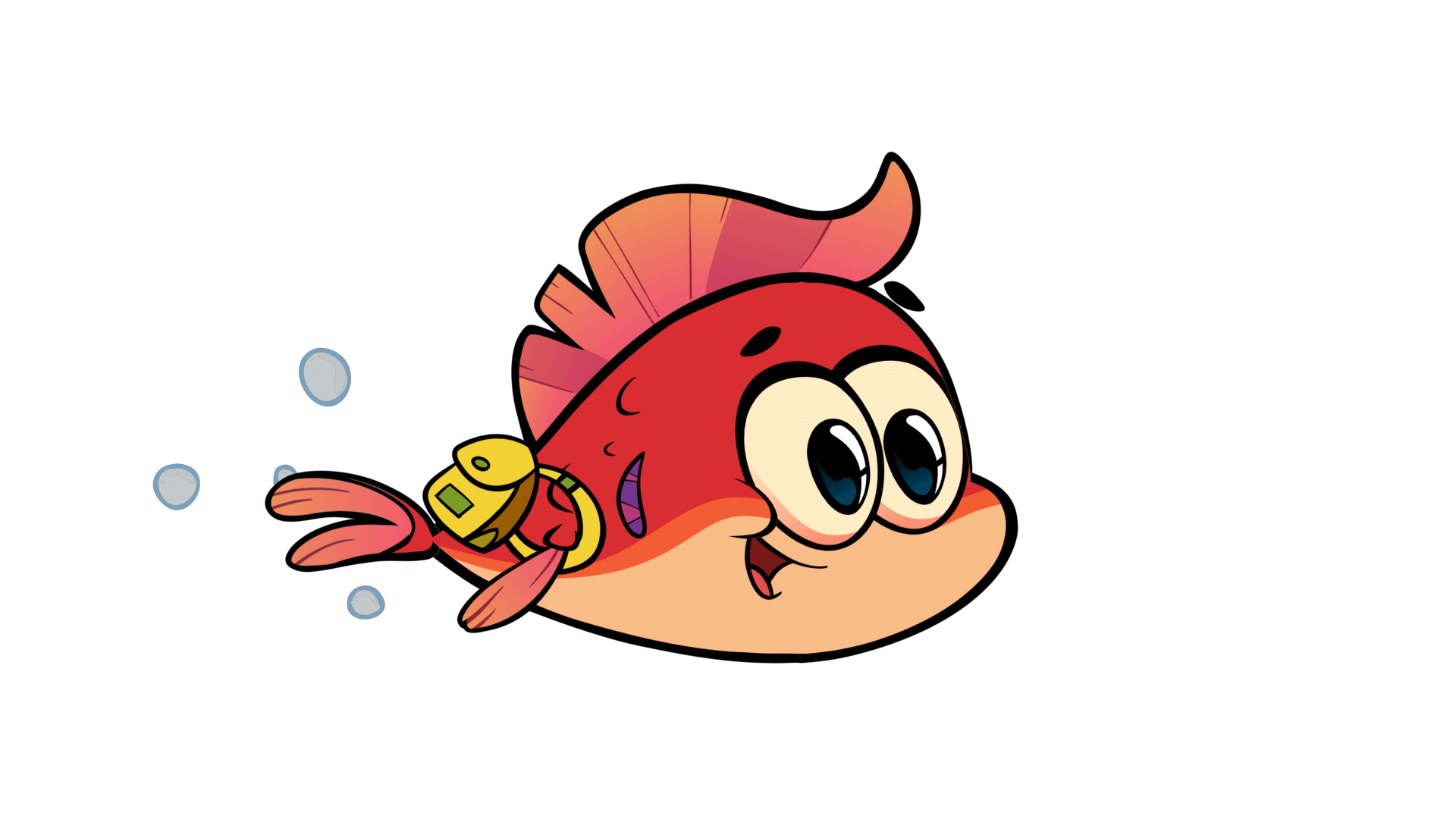 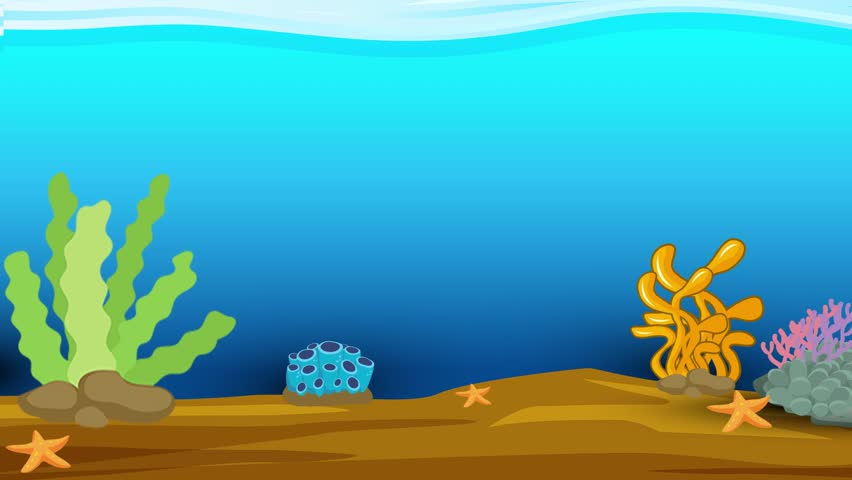 Em hãy nêu khó khăn của bạn trong tranh
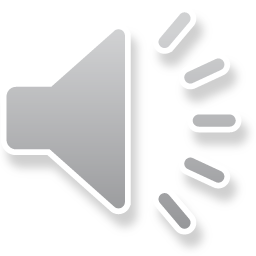 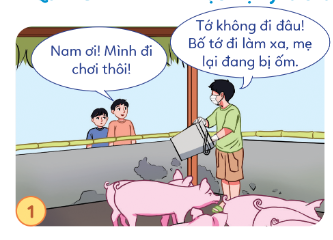 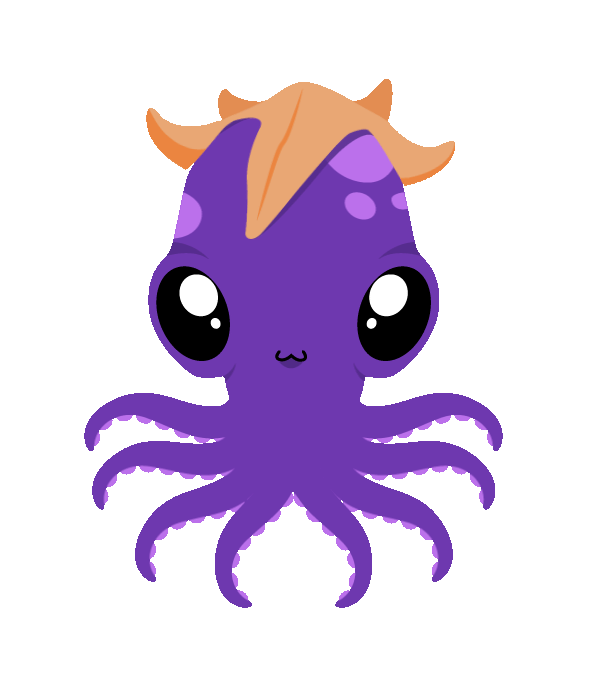 Bạn Nam gặp khó khăn về hoàn cảnh gia đình phải ở nhà phụ giúp công việc vì bố đi làm xa và mẹ bạn bị ốm nặng
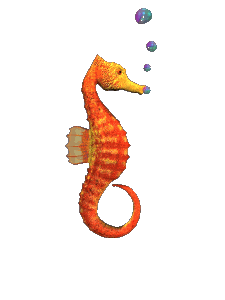 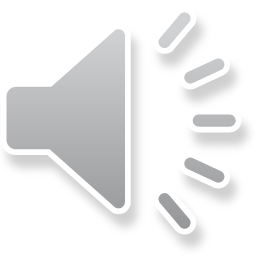 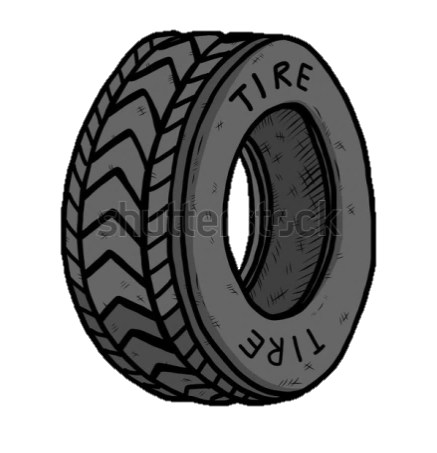 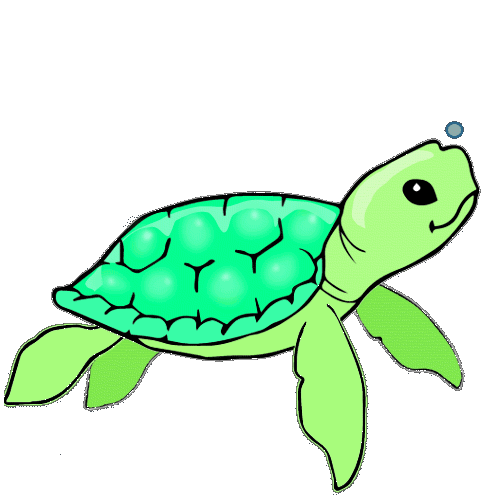 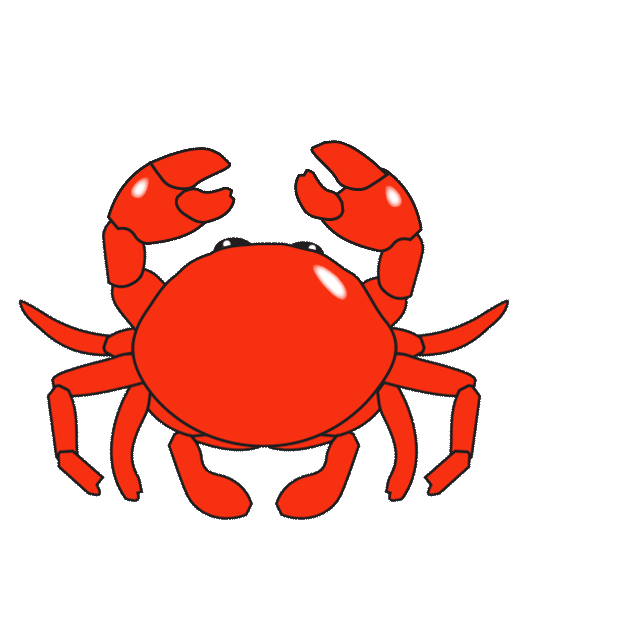 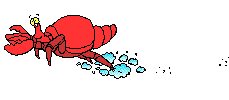 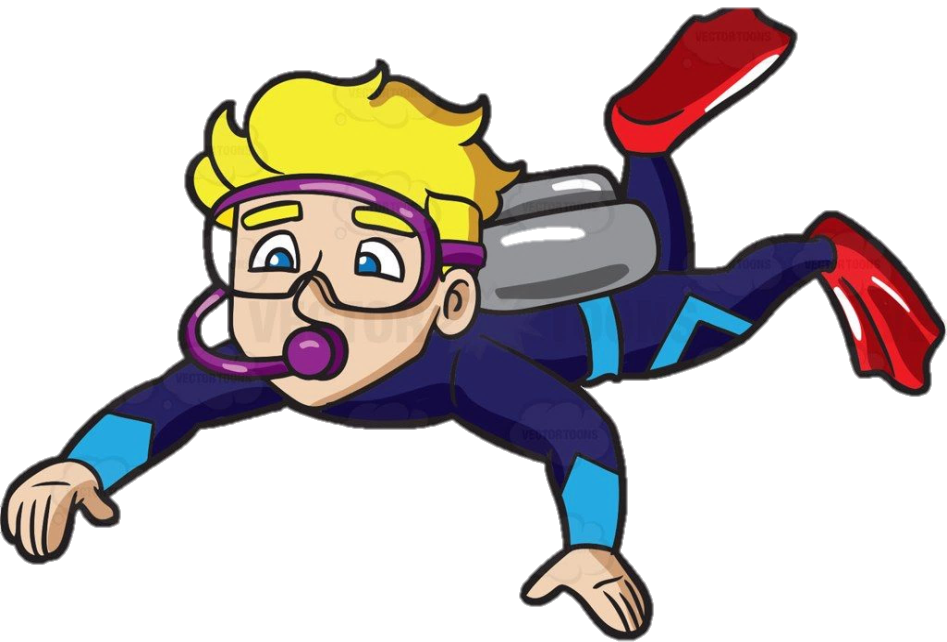 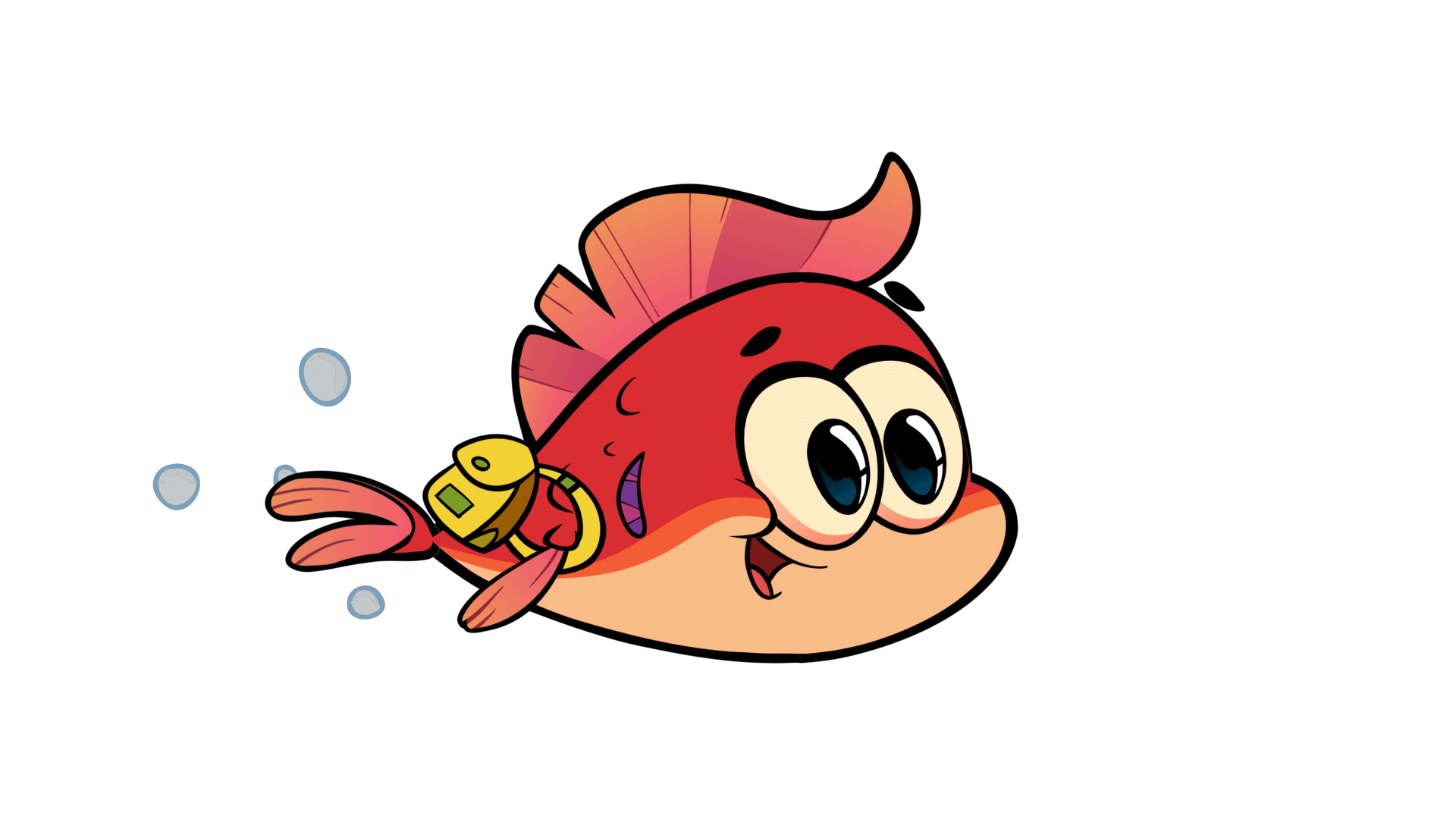 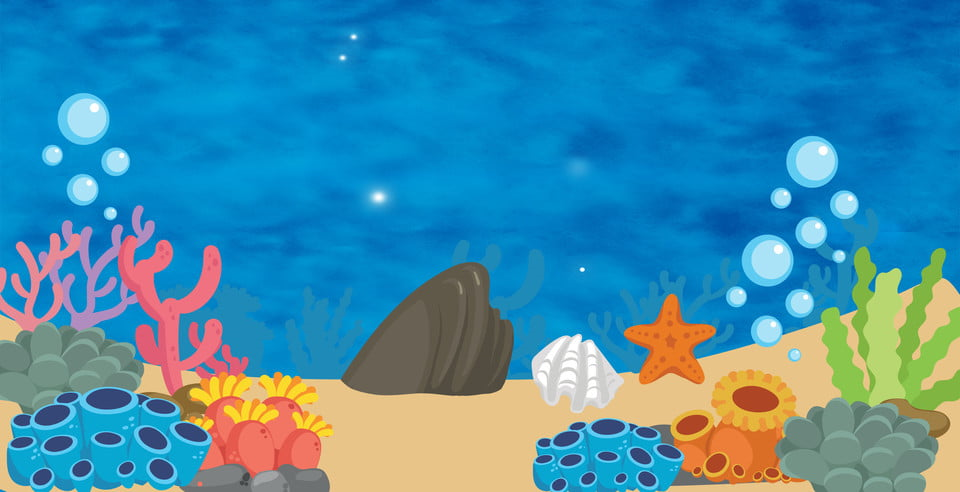 Em hãy nêu khó khăn của bạn trong tranh
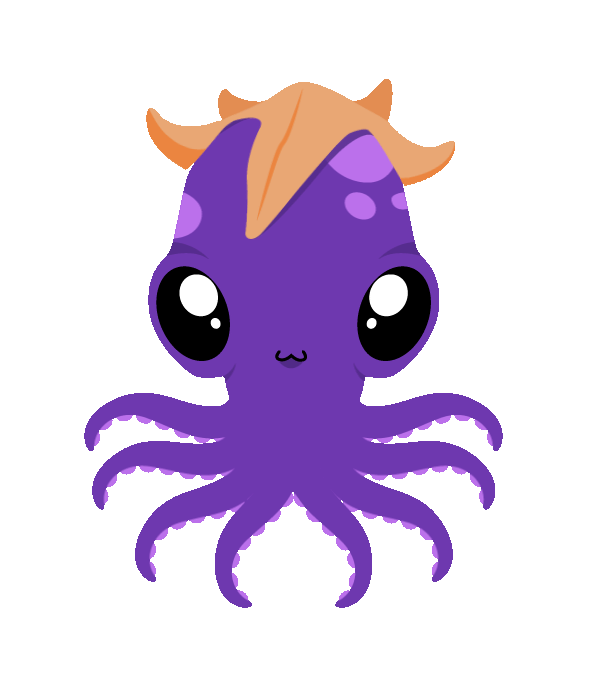 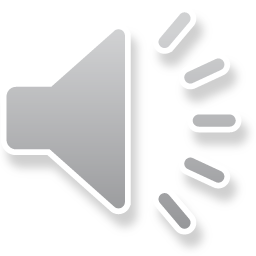 Bạn nam trong tranh gặp khó khăn trong chuyện học tập vì không còn nhớ kiến thức của kì trước
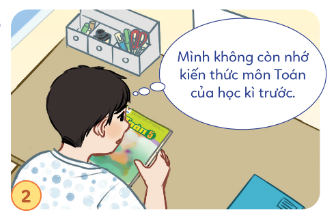 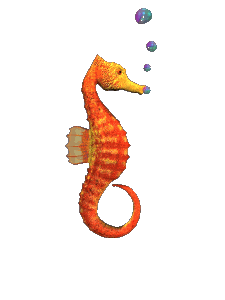 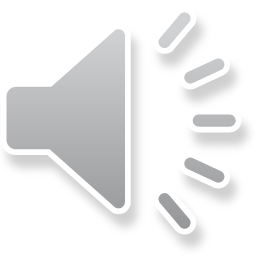 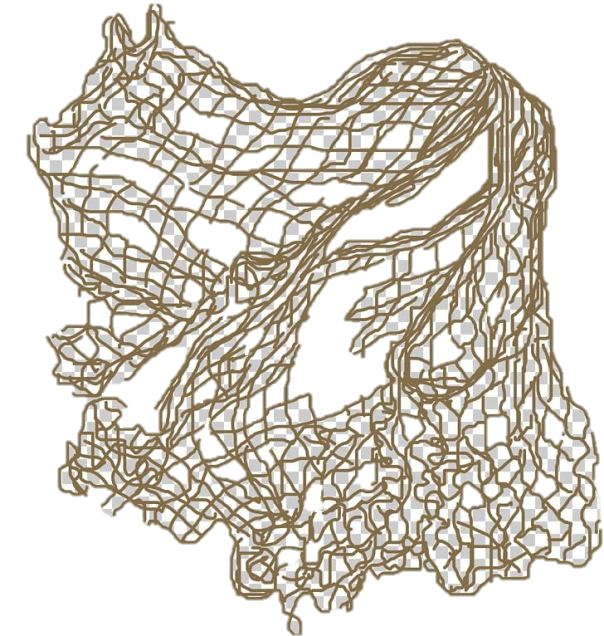 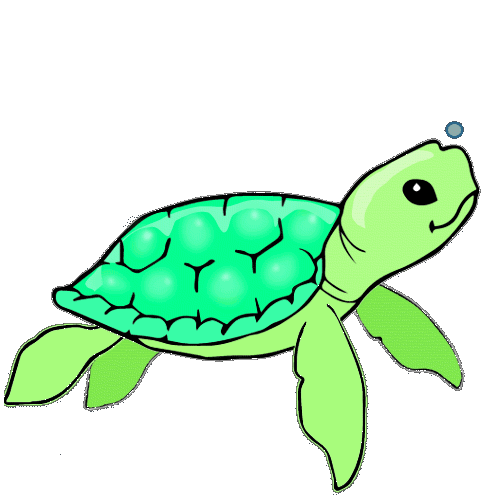 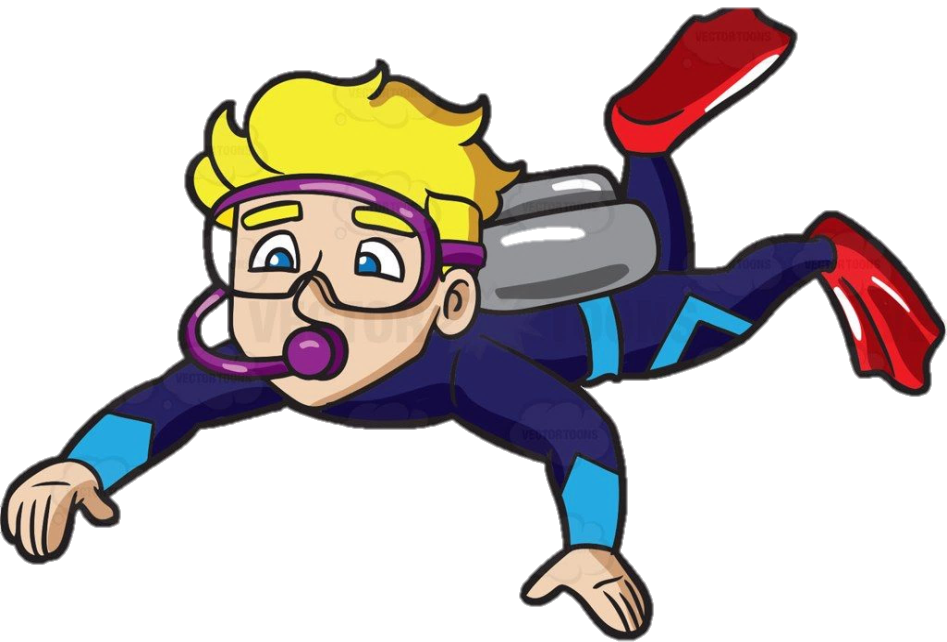 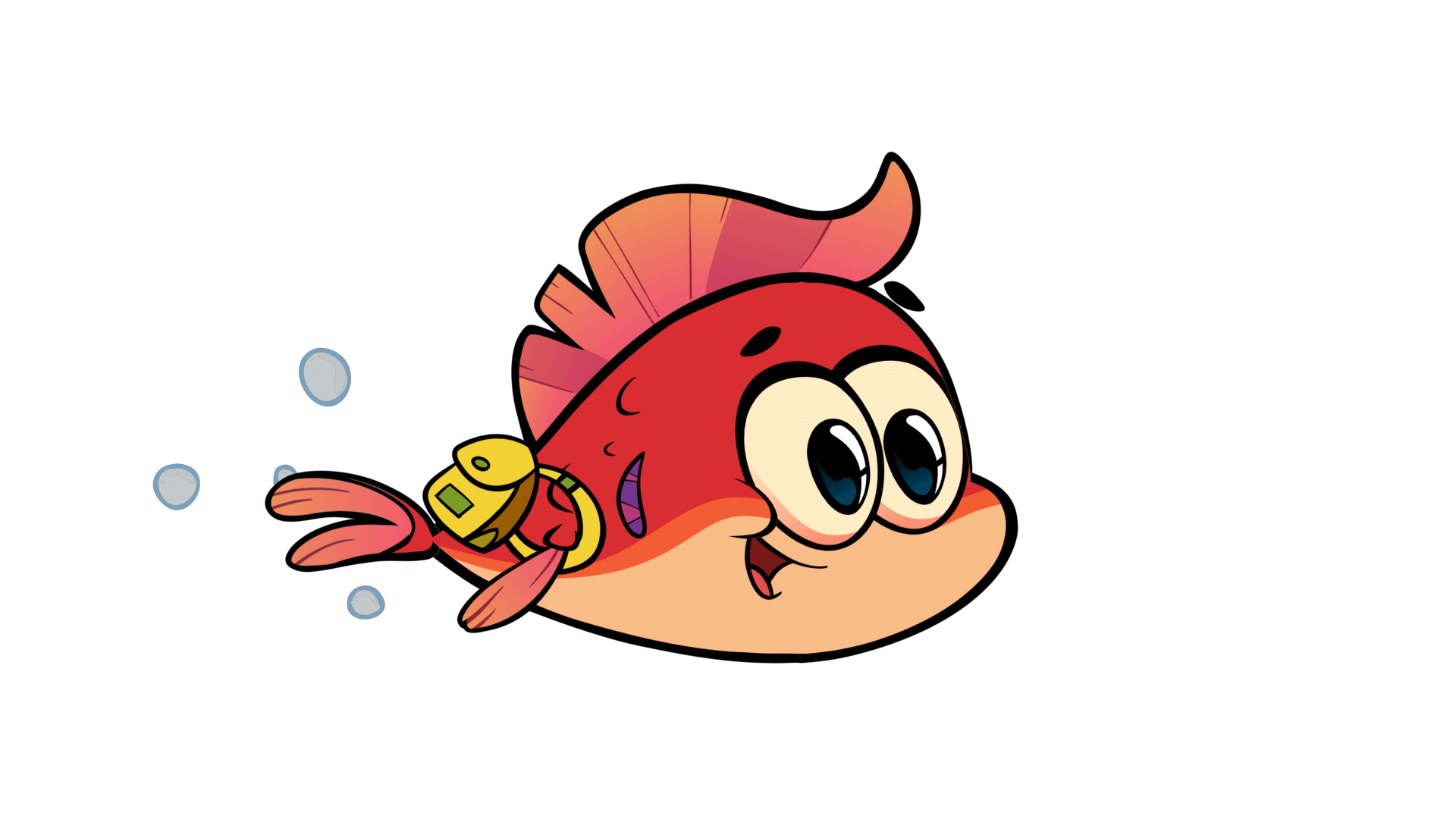 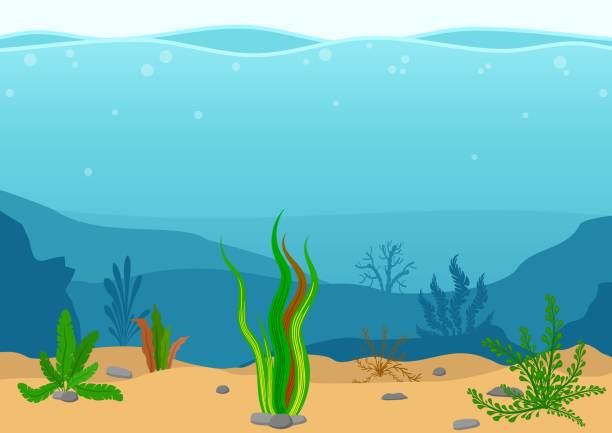 Em hãy nêu khó khăn của bạn trong tranh
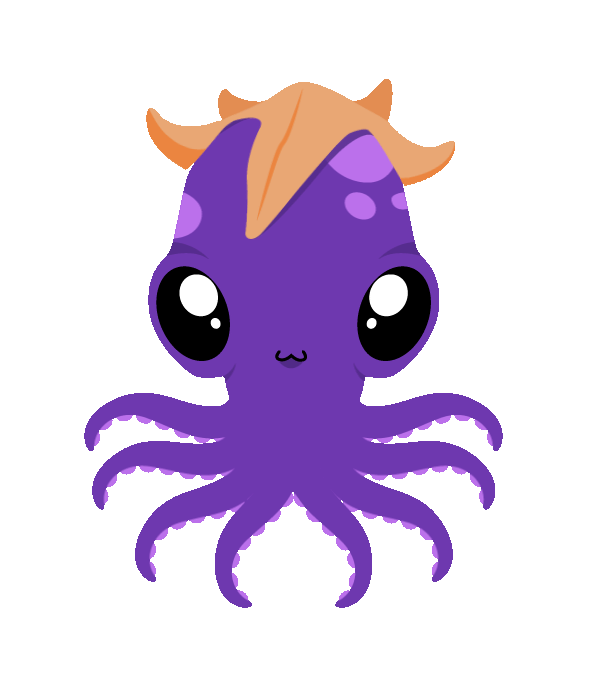 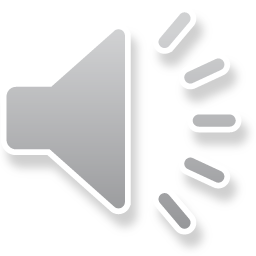 Bạn nam trong tranh gặp khó khăn khi sắp thi học kì nhưng lại bị gãy tay phải nằm viện
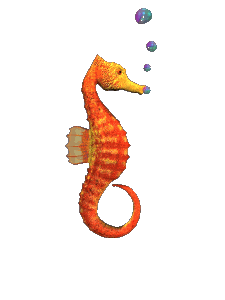 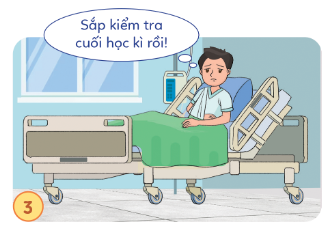 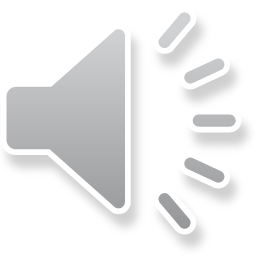 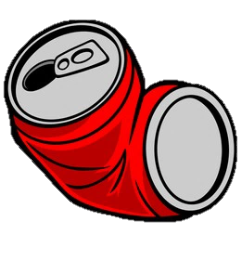 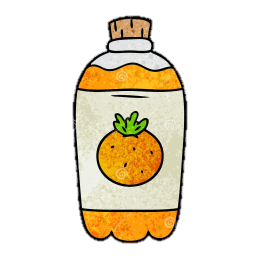 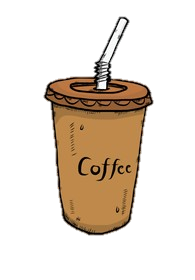 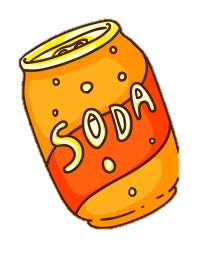 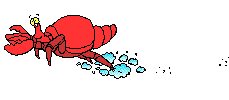 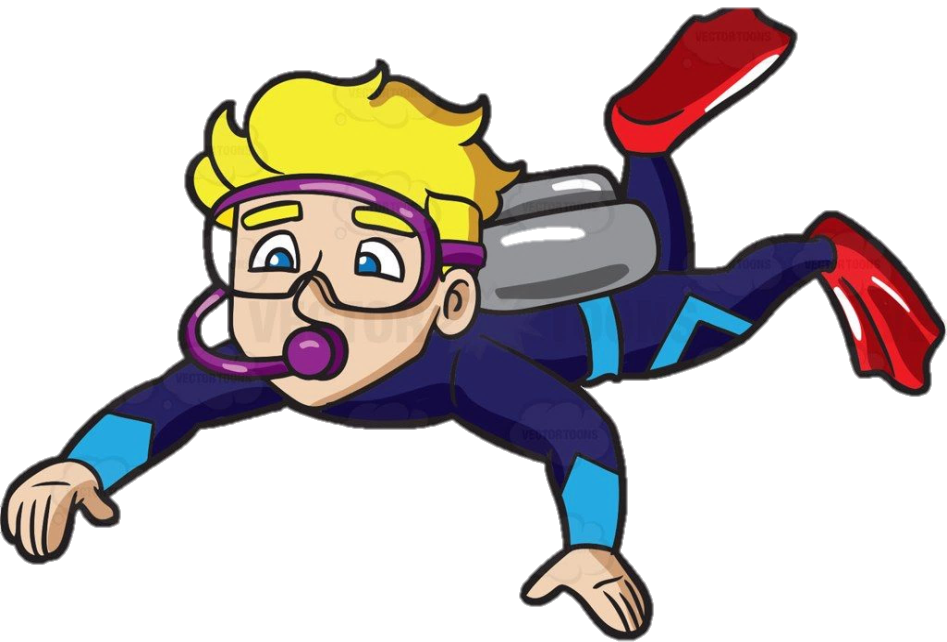 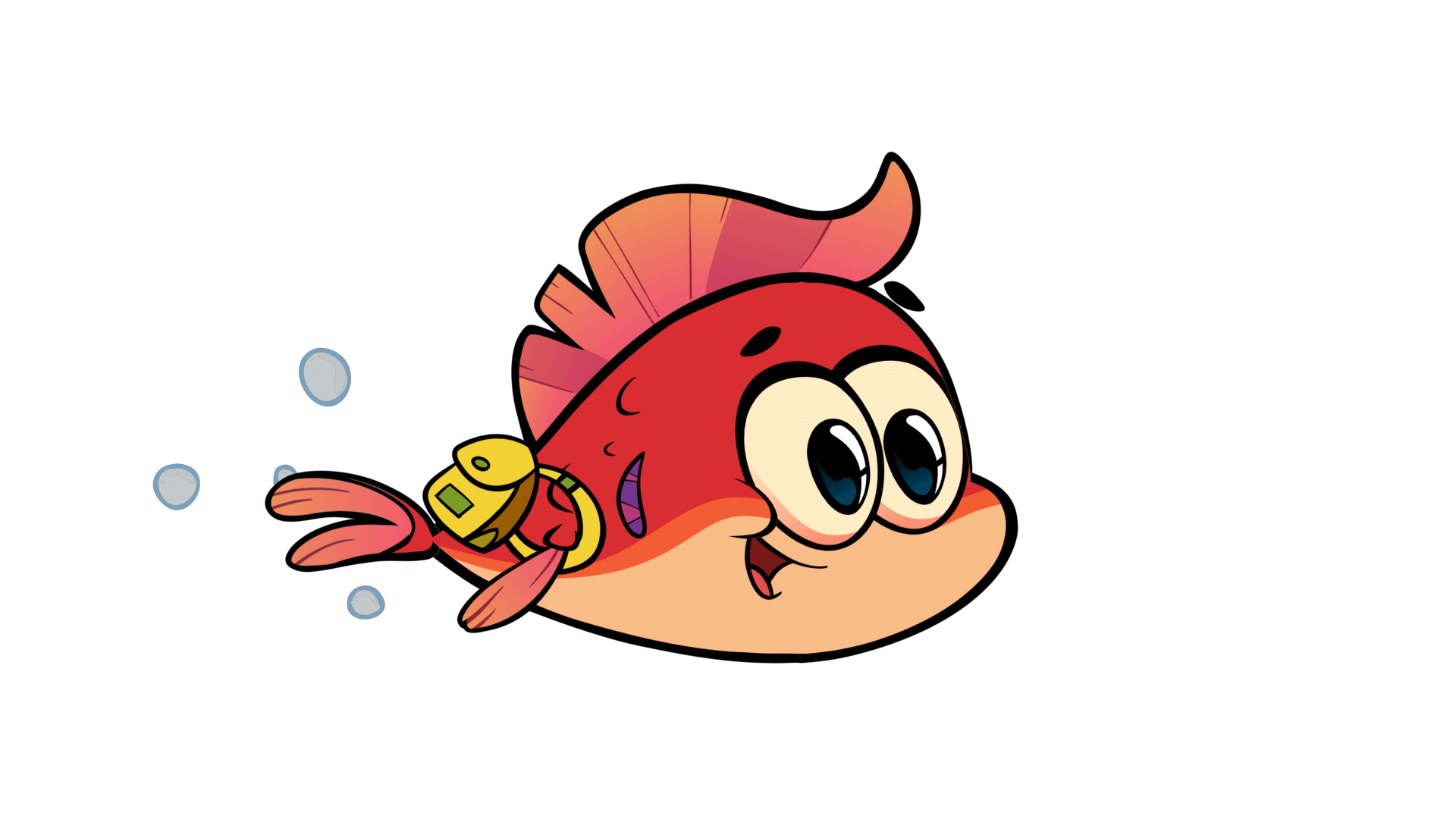 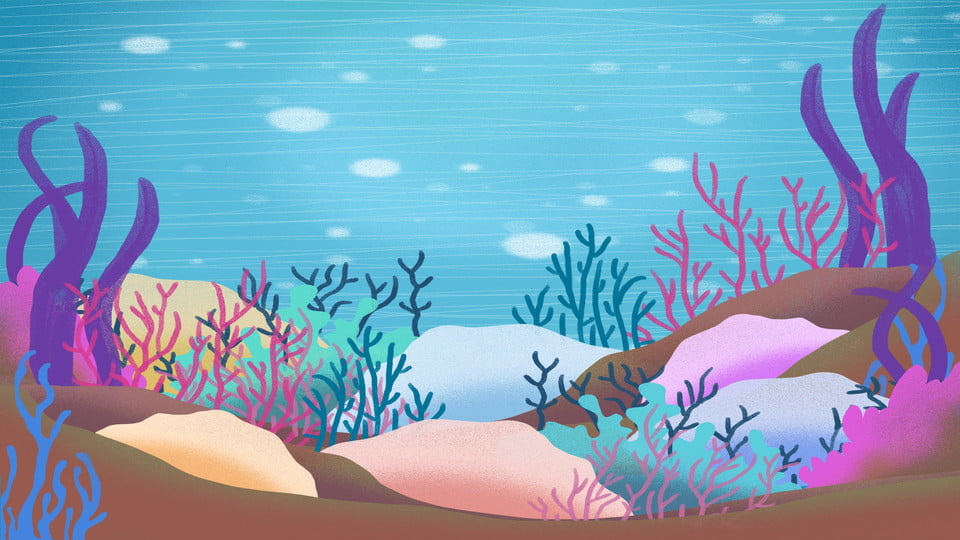 Em hãy nêu khó khăn của bạn trong tranh
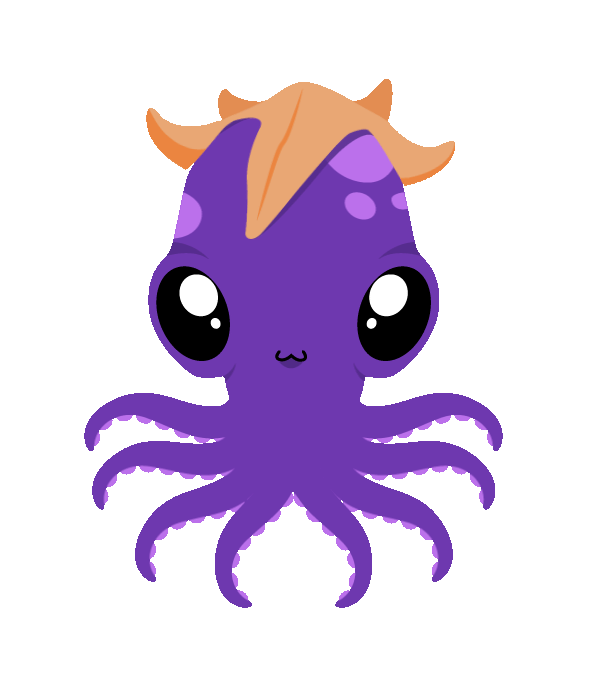 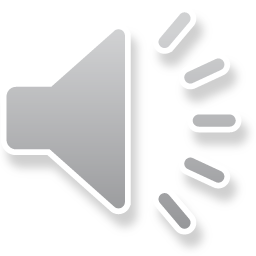 Bạn nữ gặp khó khăn khi nhà của bạn vừa bị thiêu rụi sau trận cháy
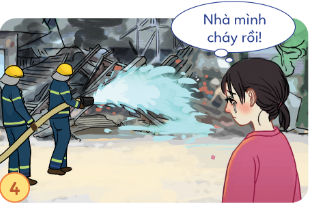 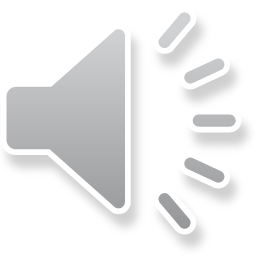 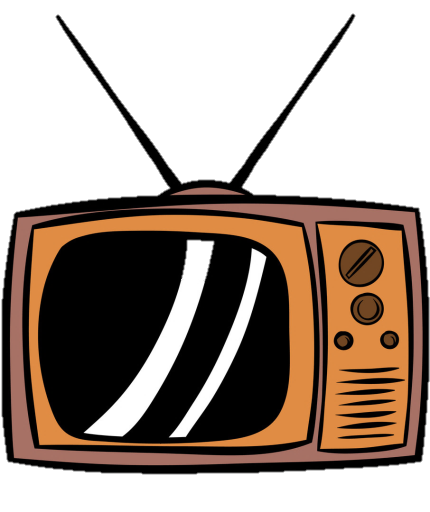 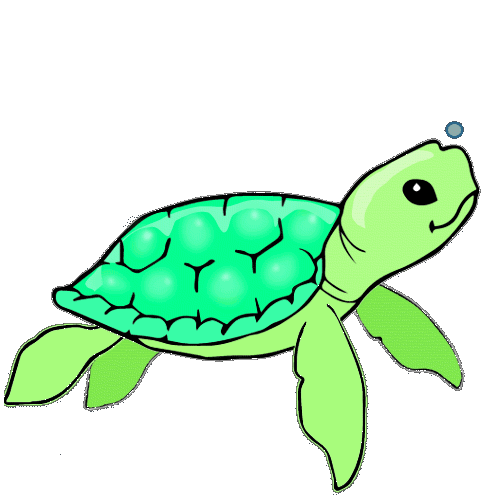 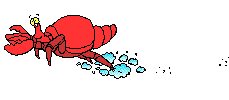 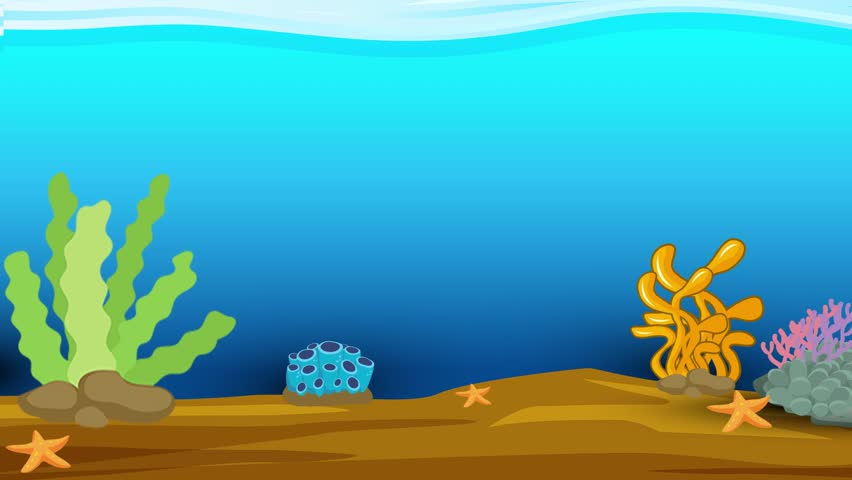 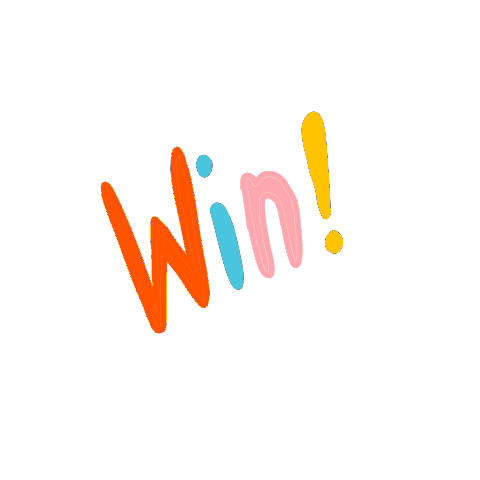 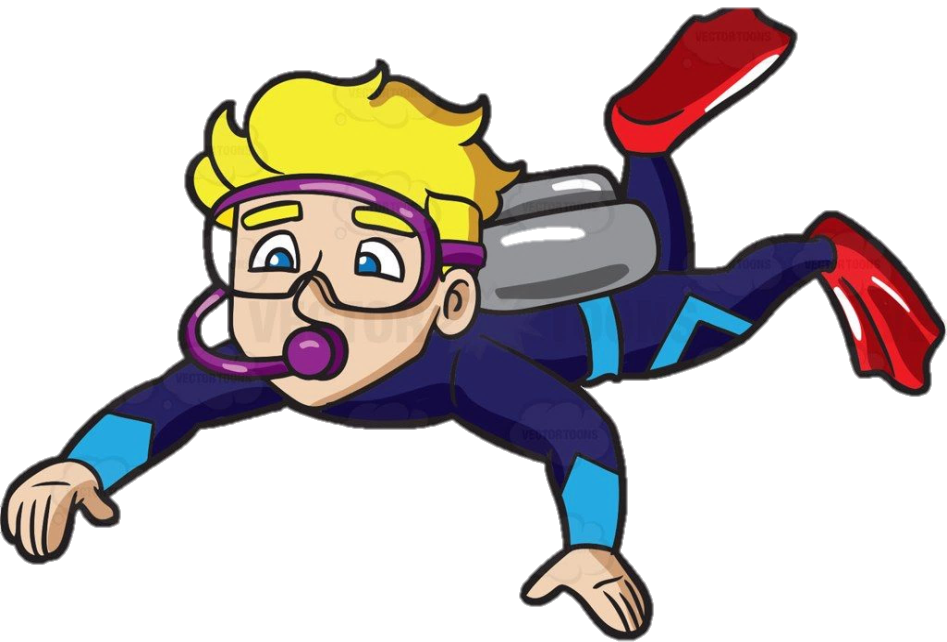 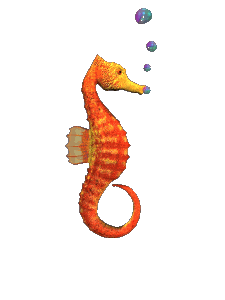 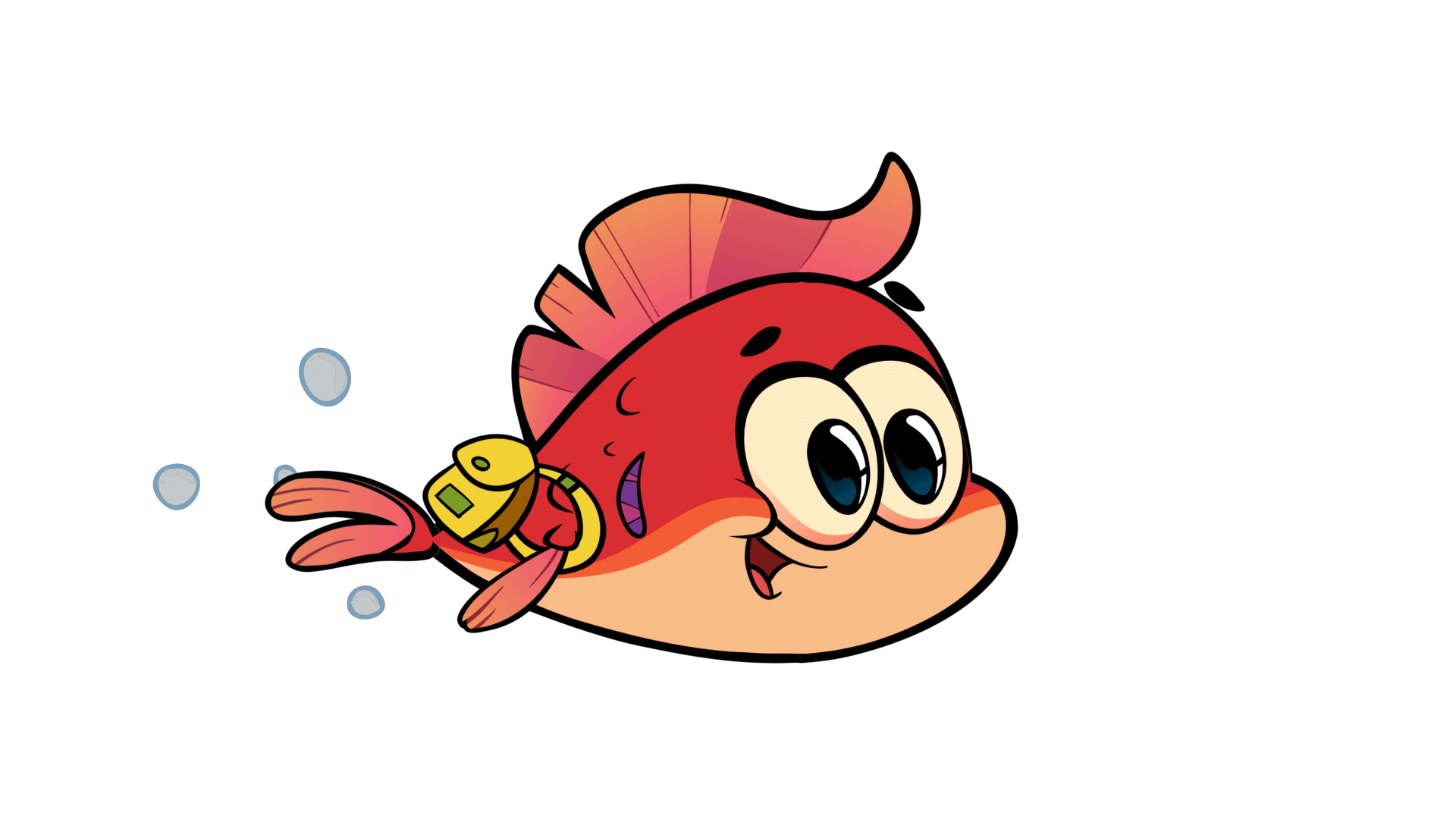 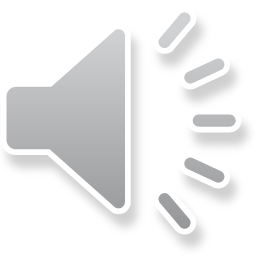 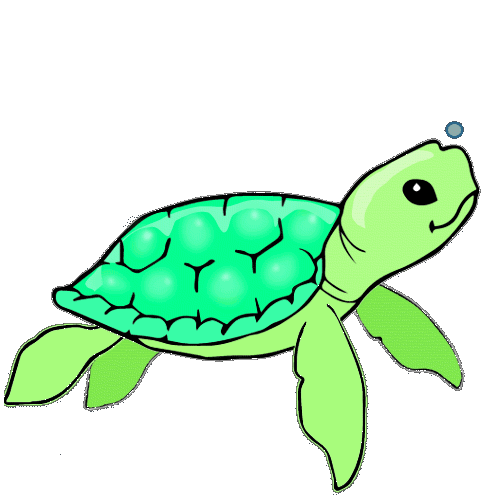 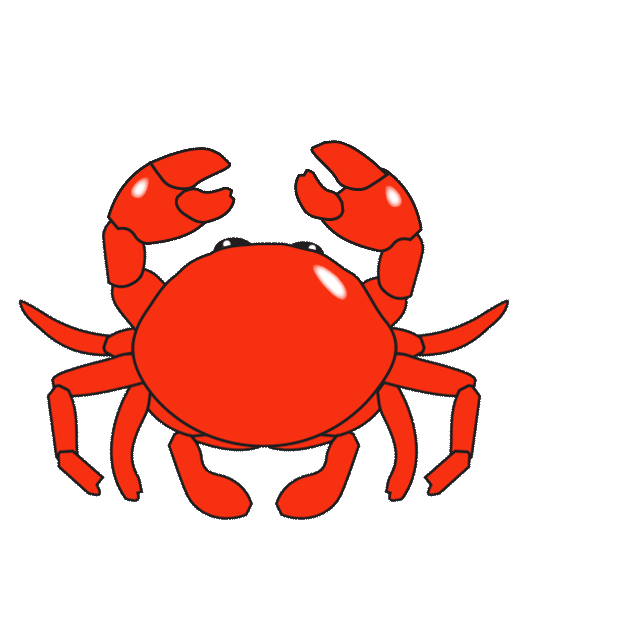 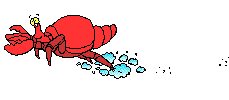